Мутагенна активність факторів зовнішнього середовищп
1
Ядерний або атомний вибух — некерований процес вивільнення великої кількості теплової і променевої енергії в результаті ланцюгової ядерної реакції ділення за дуже малий проміжок часу. 

Ядерна або атомна бомба — бомба, руйнівна сила якої отримується розщепленням ядра атома у результаті ланцюгової ядерної реакції. Є першим різновидом ядерної зброї та належить до зброї масового ураження.
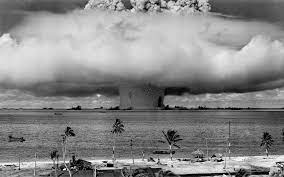 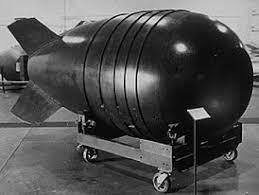 Ураження від атомної бомби
2
Внаслідок вибуху відбувається зараження навколишнього середовища радіоактивними продуктами розпаду, що, як і проникаюча радіація, можуть викликати променеву хворобу.

Променева хвороба — захворювання, що виникає в результаті одержання підвищеної дози радіації, включаючи опромінення рентгенівськими променями, гамма-променями, нейтронами й іншими видами ядерного випромінювання у вигляді опадів чи вибуху атомної бомби. Подібне випромінювання іонізує атоми тіла, виникає слабкість, нудота й інші симптоми. Клітини тіла можуть постраждати навіть при невеликих дозах, що приводить до лейкемії. Може спричинити порушення в генах, що веде до народження дітей з генними мутаціями.

Розрізняють 4 ступені променевої хвороби.
Найбільш вразливими до радіації є жінки, діти, зародки та ембріони.

Експерти висувають теорію, що швидке ділення клітин, яке спостерігається протягом дитинства і вагітності, може бути причиною уразливості ембріонів і зародків, при цьому унікальні зміни, звичайно, відбуваються протягом вагітності. Також є дослідження, які підтверджують негативний вплив радіації на естроген і його функції.
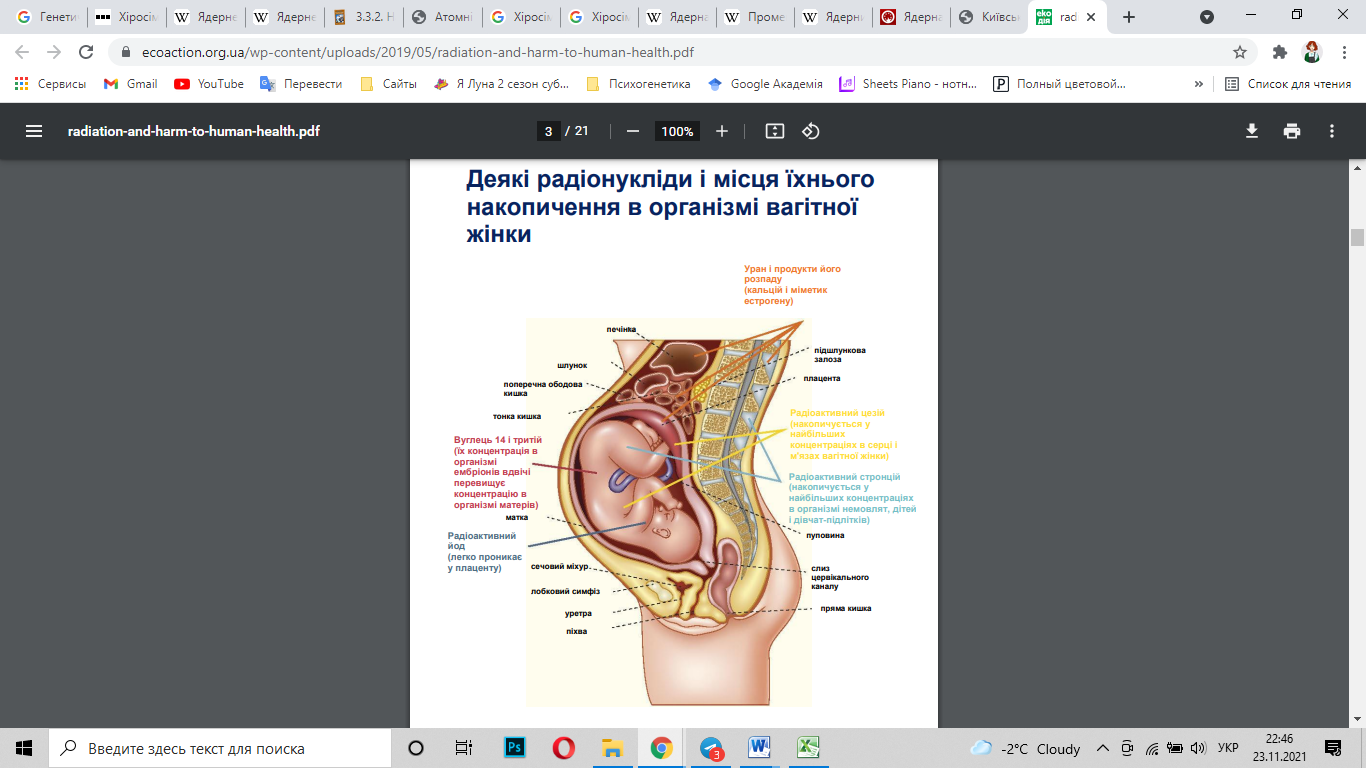 Деякі радіонукліди і місця їхнього
накопичення в організмі вагітної
жінки
Вплив радіації на ДНК
3
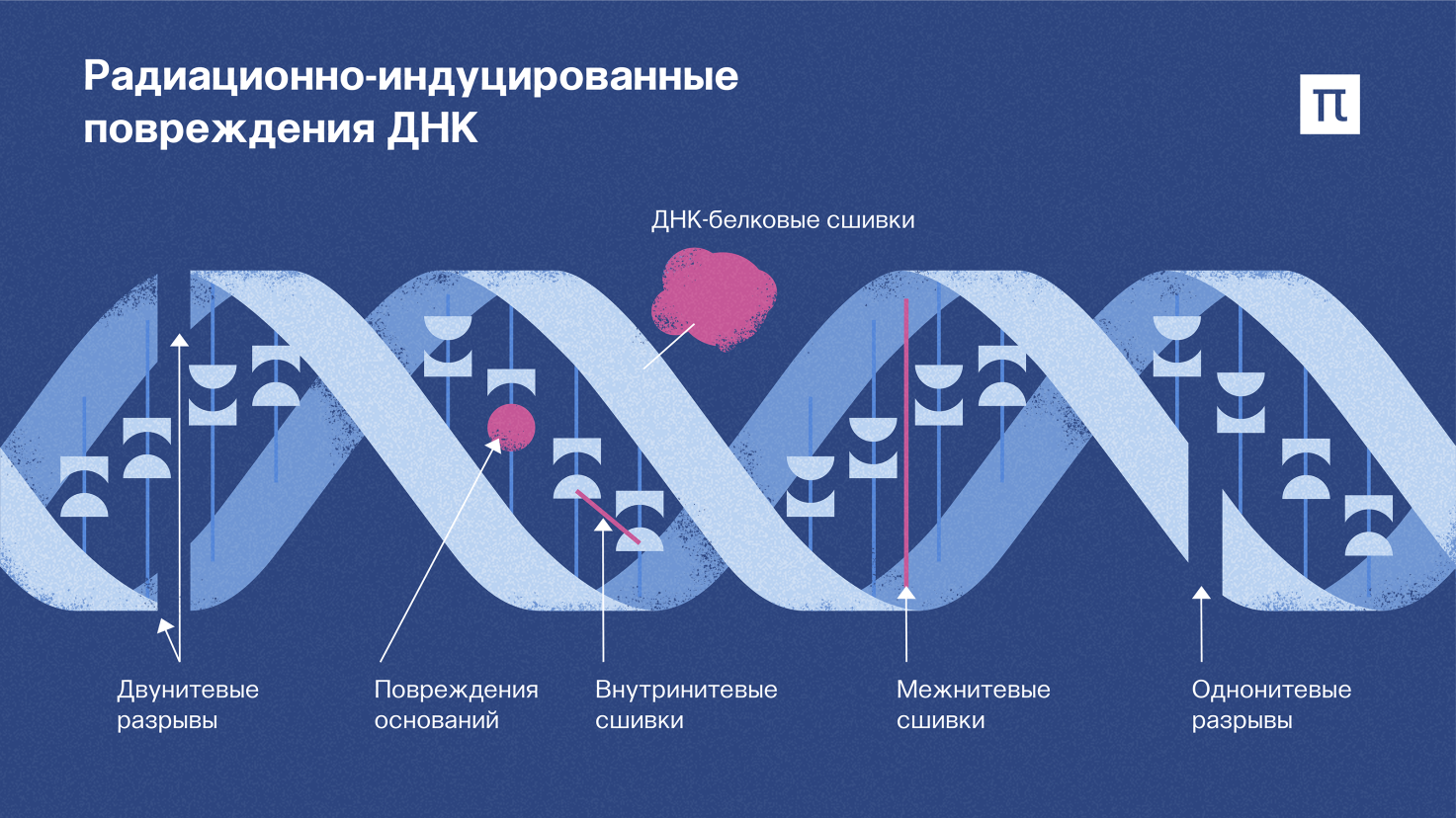 Генетичні мутації спостерігатимуться лише в тому випадку, якщо пошкоджений ген з'єднається з геном, що має таке ж ушкодження. Тому ймовірність появи генетичних ефектів, зумовлених радіацією, залежить не тільки від дози опромінення, але та від кількості осіб, які зазнали опромінення.
Наслідки вибухів атомних бомб в Хіросимі та Наґасакі
4
Ядерне бомбардування Хіросіми і Наґасакі — ядерні атаки на японські міста Хіросіма і Нагасакі, здійснені збройними силами США за президентства Гаррі Трумена наприкінці Другої світової війни. 6 серпня 1945 року атомна бомба «Малюк» була скинута на Хіросіму, а 9 серпня 1945 року бомба «Товстун» — на Нагасакі. Це були єдині випадки використання ядерної зброї.

Від вибухів миттєво загинуло 70 000 мешканців Хіросіми та 60 000 мешканців Нагасакі. З серпня по грудень 1945 року загальна кількість тих, які померли від ран і хвороб, спричинених радіацією, склала близько півмільйона осіб у обох містах.
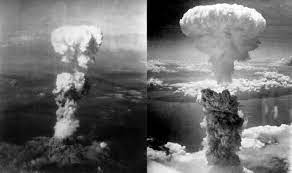 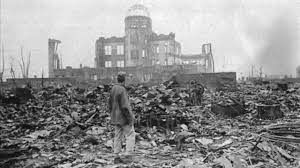 Одне з перших досліджень, проведених ABCC, стосувалося результатів вагітностей у Хіросімі та Нагасакі, а також у контроль-місто Куре, розташоване за 29 км на південь від Хіросіми, щоб визначити умови та наслідки, пов'язані з радіаційним впливом. Джеймс В. Ніл провів дослідження, яке показало, що загальна кількість вроджених дефектів не була значно вищою серед дітей тих, хто вижив і які були вагітними на момент вибухів. Він також вивчив тривалість життя дітей, які пережили бомбардування Хіросіми і Нагасакі, повідомивши, що від 50 до 90 відсотків все ще жили через 50 років.

У 1985 р. університет Джона Хопкінса генетик Джеймс Ф. Кроу вивчив дослідження Нілу і підтвердив, що кількість вроджених дефектів не була значно вищою в Хіросімі та Нагасакі. Багато членів ABCC і його наступник Фонд дослідження радіаційних ефектів (RERF) через десятиліття все ще шукали можливі вроджені дефекти серед тих, хто вижив, але не знайшли доказів того, що вони були значно поширені серед тих, що вижили, або передається у спадок у дітей, що вижили.
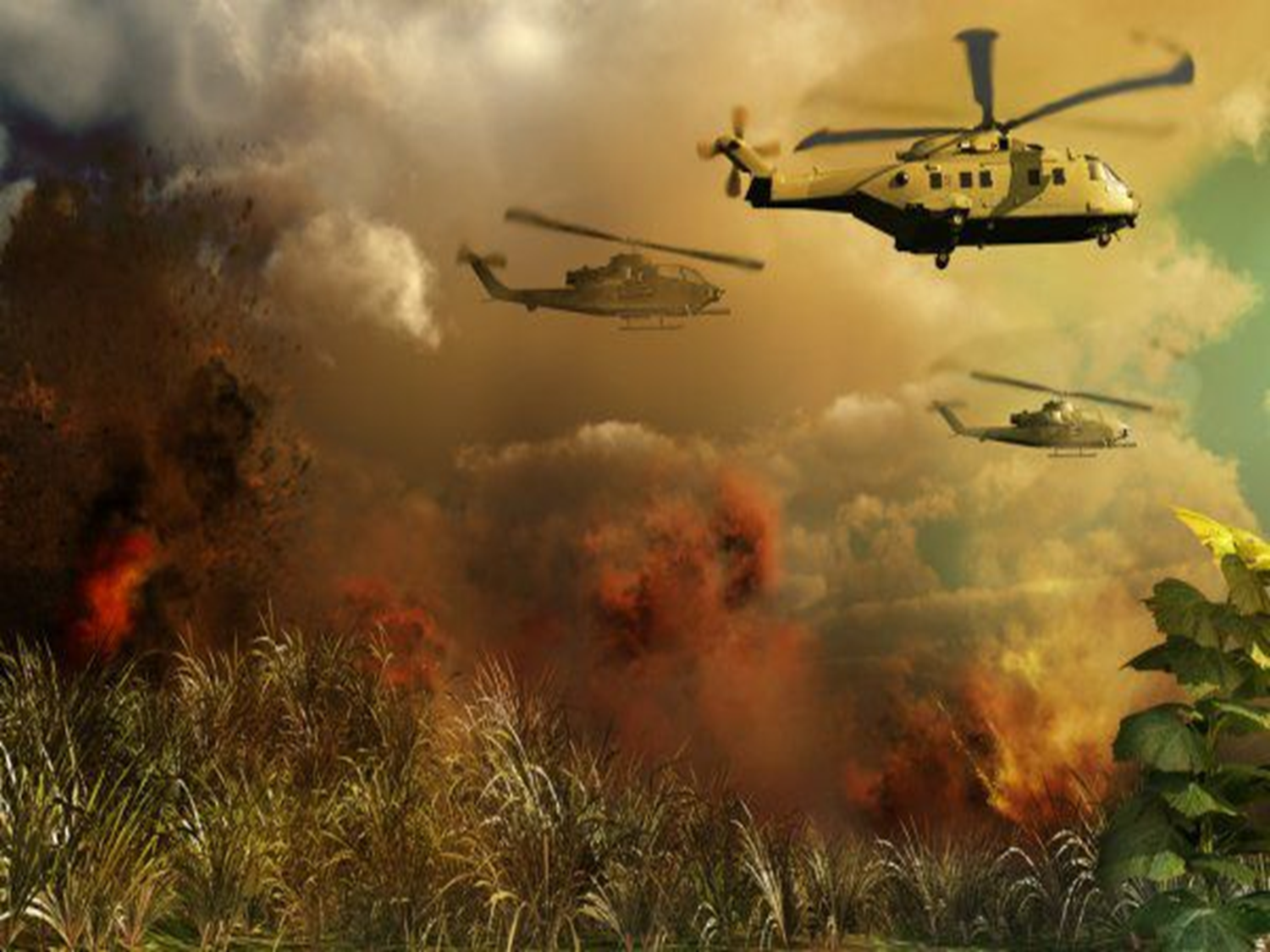 Хромосомні аберації внаслідок дії іонізуючого випромінення
Численні цитогенетичні дослідження виявляють підвищений в порівнянні зі спонтанним рівень хромосомних аберацій в лімфоцитах периферичної крові в різні терміни як після гострого, так і після хронічного опромінення. У віддалений період після хронічного опромінення (загальне гамма- і гамма-нейтронне опромінення робітників ядерних підприємств) не виявляється достовірна кореляція частоти хромосомних аберацій з накопиченою дозою. 
При гострому зовнішньому опроміненні в дозах, які зумовлюють кістково-мозкову форму ГПХ, глибина ураження стовбурового пулу гемопоетичної тканини залежить від дози. Тому у віддалений період після опромінення може зберігатися певна дозова залежність генетичних пошкоджень як відображення різного ступеня вираженості процесів репарації і елімінації уражених стовбурових клітин та їх нащадків у широкому діапазоні доз.
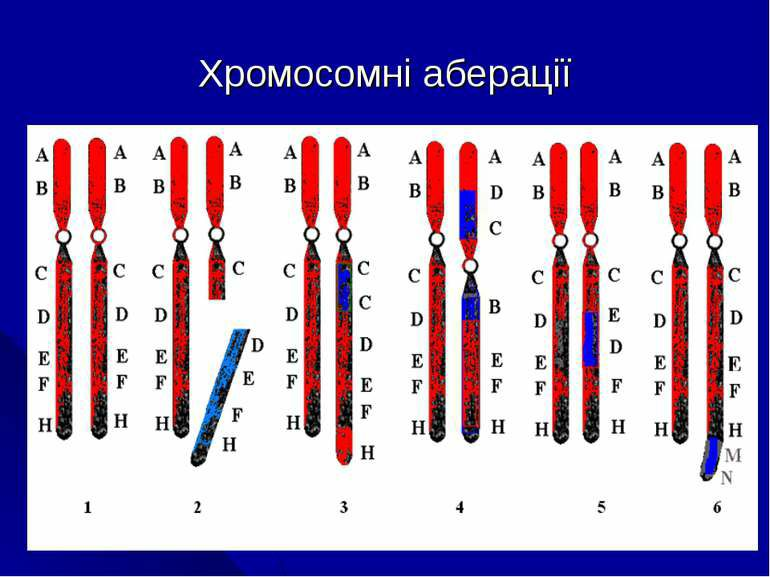 Радіація, яка діє на організм ззовні є шкідливою, оскільки вона проходить через наші ДНК, клітини, тканини і органи. Вона розриває молекули, відриває електрони від атомів всередині клітин організму і руйнує їхню структуру у спосіб, який робить складним її належне відновлення. Неправильне відновлення клітин приводить до захворювань.
Іонізуюче випромінювання пошкоджує ДНК у клітинах двома основними шляхами:
•	Безпосередній вплив іонізуючого випромінювання призводить до розриву фосфодіефірних зв'язків між нуклеотидами, хімічної модифікації (ушкодження) азотистих основ та зшивання молекул. 
•	Непряма дія вільних радикалів, які виникають за рахунок іонізації води в клітині під дією радіації. Це приблизно 70–80% ушкоджень. Високоактивні вільні радикали окислюють азотисті основи в ДНК — наприклад, гуанін, що легко окислюється, — і розривають зв'язки між нуклеотидами.
Що стосується наслідків атомної радіації саме в Хіросімі та Нагасакі, генетичних вад у нащадків постраждалих, що народилися декількома роками після ядерного вибуху, виявлено не було.
Але звісно ці події залишили величезний вплив як на людей, так і на екологічний стан. І ймовірно, що ця катастрофа ще матиме свої наслідки.
Анеуплоїдія та її значення
Анеуплоїдія - зміна каріотипу, при якому число хромосом в клітинах не кратне гаплоидному набору (n). Відсутність в хромосомному наборі диплоїдного організму однієї хромосоми називається моносомією (2n-1); відсутність двох гомологічних хромосом - нуллісомія (2n-2); наявність додаткової хромосоми називається трисомія (2n + 1).
 Анеуплоїдія виникає в результаті порушення сегрегації хромосом в мітозі або мейозе. Анеуплоїдія викликає у людини деякі спадкові синдроми. Анеуплоїдія по аутосомам порушує нормальне ембріональний розвиток і є однією з основних причин спонтанних абортів .
 Анеуплоїдія характерна для пухлинних клітин, особливо для клітин сóлідних пухлин. Патологічний фенотип при анеуплоїдії формується через порушення дозового балансу генів, при моносомии додатковий негативний внесок робить гемізиготність стан генів моносомной хромосоми.
Моносомія відноситься до генетичних аномалій, для яких характерна зміна каріотипу.
 У нормі у людини визначається 23 хромосоми, кожна з яких має гомологичную пару. Якщо одна з них позбавляється своєї пари, то розвивається моносомія. 
Захворювання протікає важко, часто призводить до внутрішньоутробної загибелі плоду.
 В інших випадках дитина народжується живим, але при цьому успадковує важкі вроджені зміни, які об'єднують в синдроми, найпоширенішими з яких є синдром Шерешевського-Тернера і котячого крику.
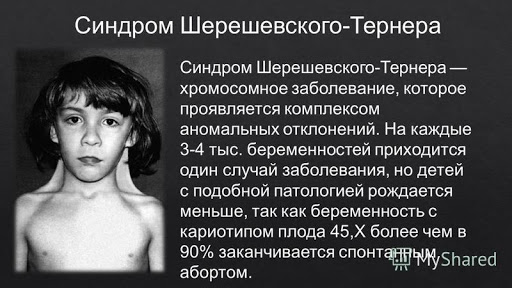 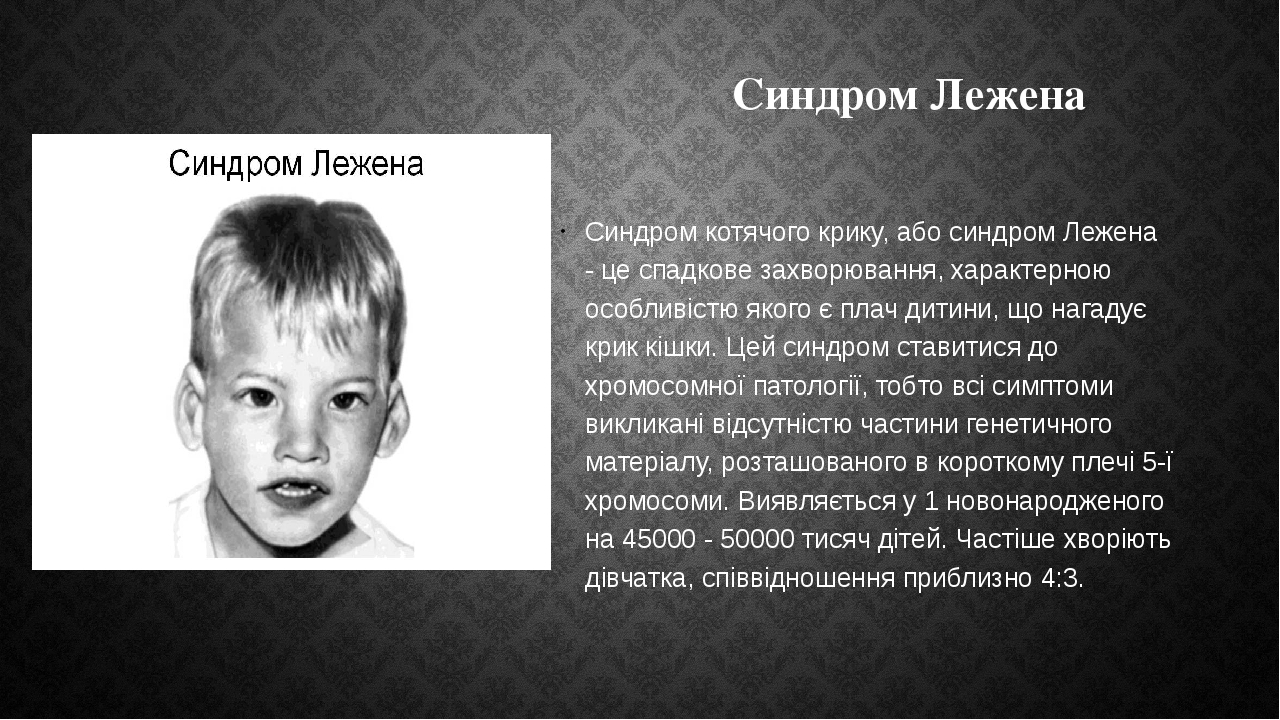 Трисомія - це наявність додаткової (зайвої) хромосоми в каріотипі людини. Подібне порушення виникає з різних причин. Захворювання, викликані трисомія, відносяться до категорії генетично обумовлених.
Типи трисомій:

Найпопулярнішими видами вважаються:
-трисомія по хромосомі 21 - синдром Дауна;
-трисомія по хромосомі 18 - синдром Едвардса;
-трисомія по хромосомі 13 - синдром Патау.
Причини трисомії найчастіше криються в розходженні гомологічних хромосом, в результаті чого в одній клітці при розподілі виявляється дві хромосоми, а в іншій - жодної. 

Нерасхожденіе хромосом виявляється при оогенезі, але подібне може бути виявлено і при сперматогенезе. Це означає, що причиною народження дитини з захворюваннями, що виникли внаслідок трисомії, можуть бути генні порушення з боку і матері, і батька.
 
У будь-якому випадку, що розглядається порушення є генетичним - попередити його неможливо..
Синдром Дауна
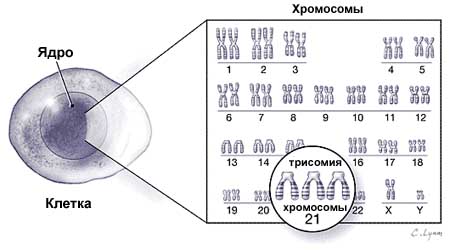 Тетрасомія і пентасомія

Тетрасомія (4 гомологічні хромосоми замість пари в диплоїдний набір) і пентасомія (5 замість 2-х) зустрічаються надзвичайно рідко. Прикладами тетрасоміі і пентасоміі у людини можуть служити каріотипи XXXX, XXYY, XXXY, XYYY, XXXXX, XXXXY, XXXYY, XYYYY і XXYYY.
Аналіз анеуплоїдій в спермі
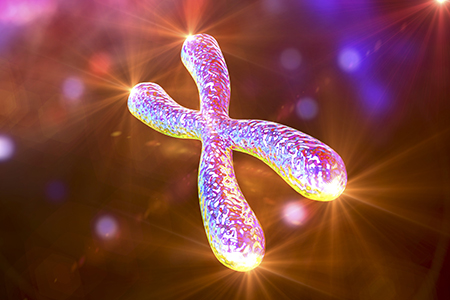 На картинці зображено головки сперматозоїдів після їх обробки за допомогою методу FISH. Для аналізу хромосом Χ, Υ і 18 були використані ДНК-зонди з червоним, зеленим і синім флюорофорамі, відповідно.